Характеристики тел и веществ
Первичная диагностика
Я знаю __________________________________________________________________________
Я умею __________________________________________________________________________
Я хочу научиться __________________________________________________________________________
Основные характеристики
Описывая свойства тела или вещества, мы пользуемся основными характеристиками: формой, объёмом, цветом, запахом.
Какие характеристики вы знаете?
важнейшие физические
 свойства веществ
агрегатное 
состояние
температура 
плавления 
и кипения
растворимость
электро-
проводность
цвет
запах
блеск
плотность
теплопроводность
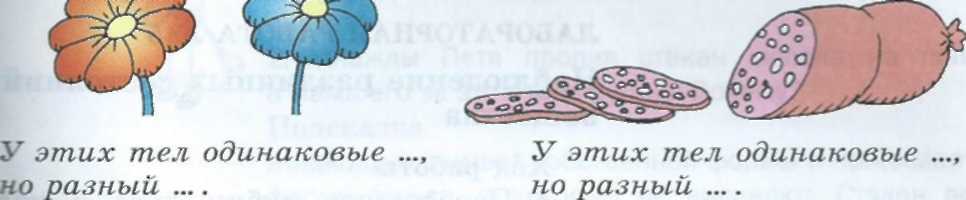 СУБЛИМАЦИЯ
ПЛАВЛЕНИЕ
ГАЗООБРА-ЗОВАНИЕ
КРИСТАЛ-ЛИЗАЦИЯ
КОНДЕН-САЦИЯ
КРИСТАЛ-ЛИЗАЦИЯ
ЛАБОРАТОРНАЯ РАБОТА
Тема: «Сравнение характеристик тел»
Цель: научиться сравнивать характеристики тел
Оборудование: 1) …
                              2) …
                              3) …
ХОД РАБОТЫ
Задание 1 Положите перед собой тела, которые на уроке физики обычно лежат на парте, и ответьте на вопросы.
Из каких веществ изготовлены эти тела?
Какие тела изготовлены из одного и того же вещества?
Какие тела имеют одинаковые, а какие различные: а) форму; б) объём?
Какие тела имеют одинаковый цвет; запах?
Задание 2 Вспомните и запишите как можно больше тел, которые состоят из тех же веществ, что и тела, лежащие сейчас на парте.
Рефлексия
Я узнал __________________________________________________________________________
Я научился __________________________________________________________________________
Я получил возможность научиться _________________________________________________________________________